INSTRUCCIONES PARA REALIZAR TU ESPACIO DE ACTIVIDADES DE DISTINTOS RITMOS DE APRENDIZAJE
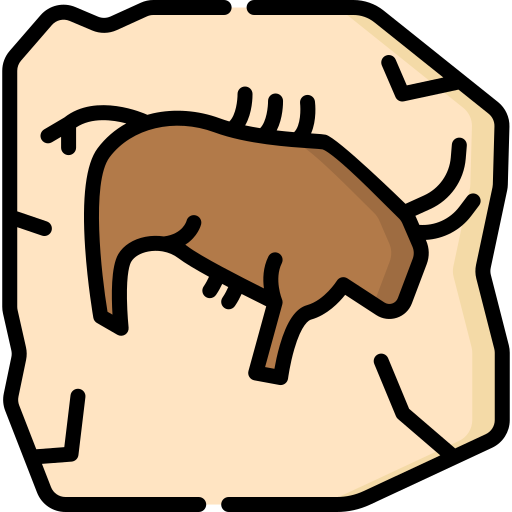 Hay que hacer las actividades en el orden correspondiente.
Las tres primeras actividades son obligatorias.
Tras la actividad número 3, si has tenido dificultad, hay que ir al repositorio.
Importante: ¡Disfruta de las actividades!
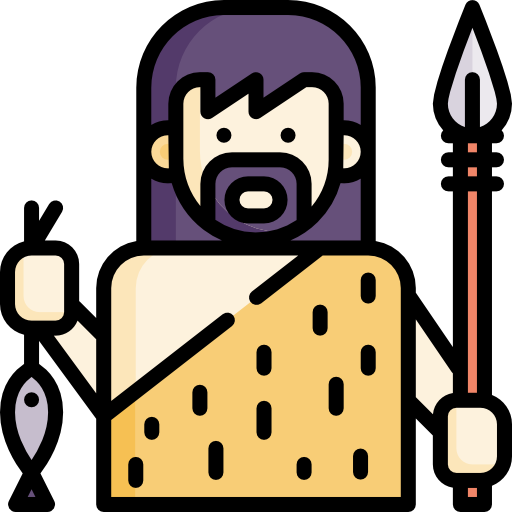 Alicia Fernández Morales